مراحل نمو الأنسان
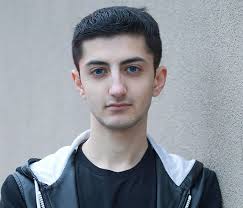